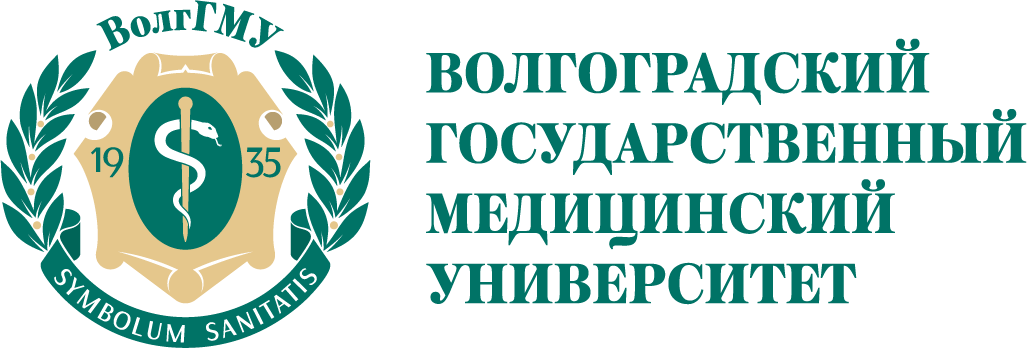 ДЕЛОПРОИЗВОДСТВОв ВолгГМУ
Начальник управления делами
С.В.Белецкая
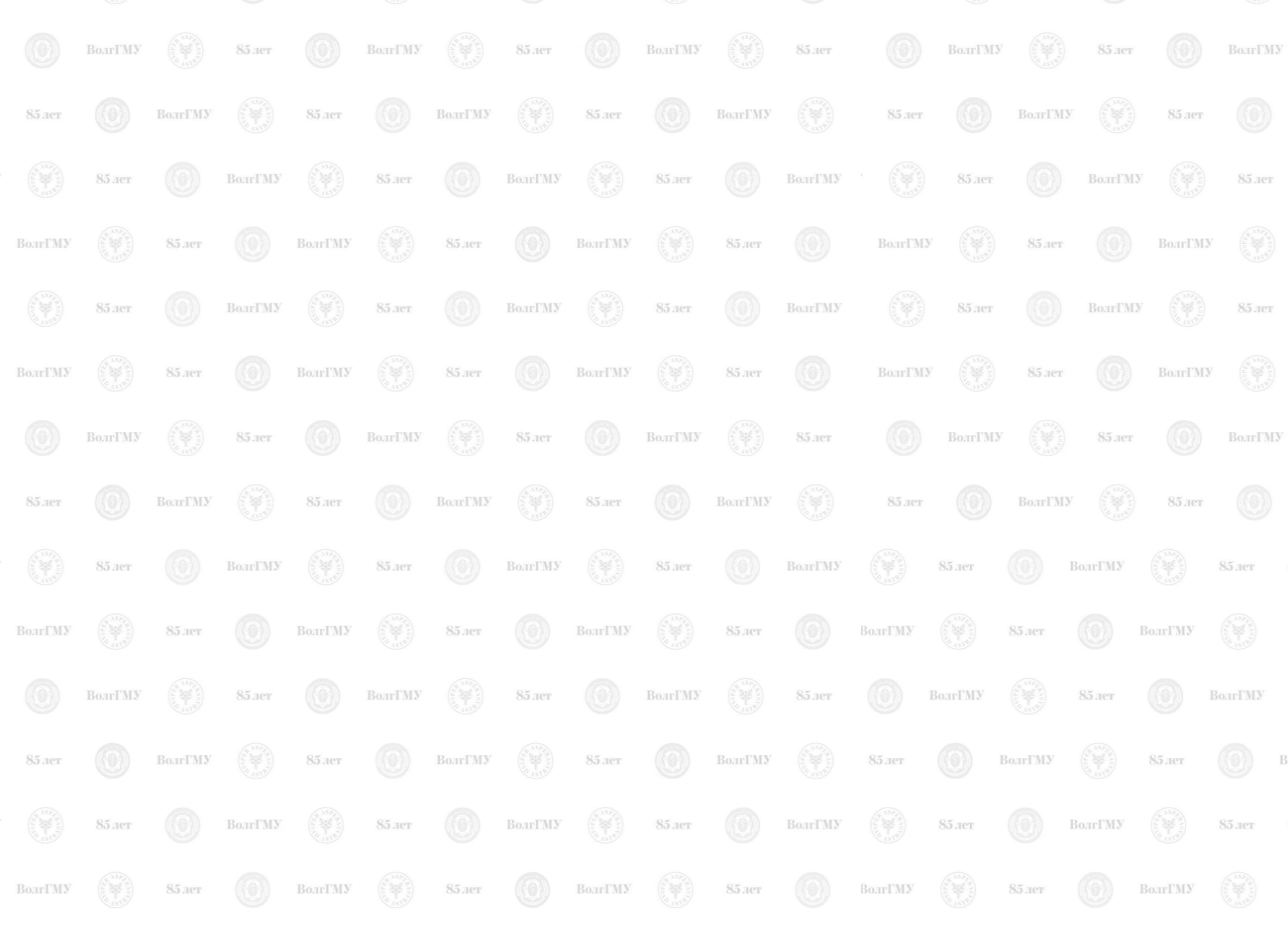 Управление делами
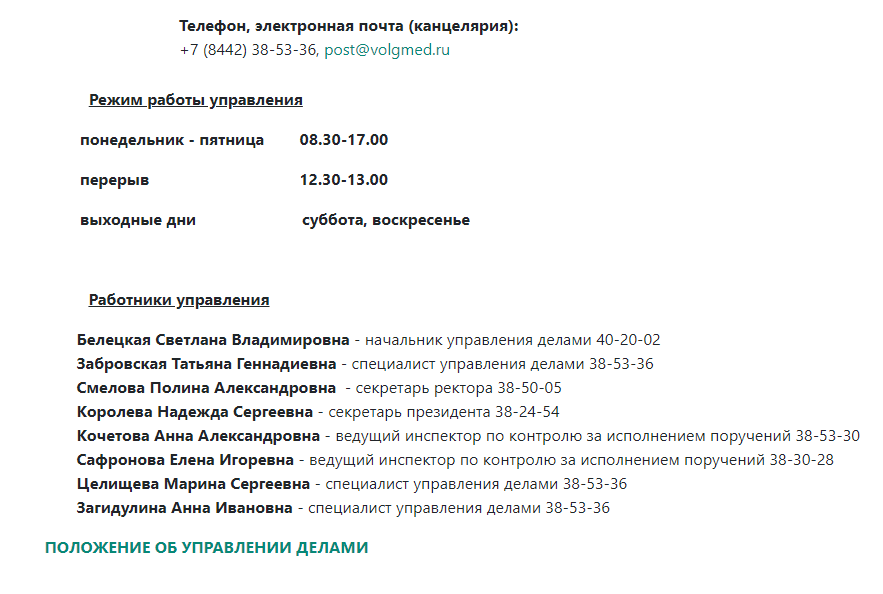 https://www.volgmed.ru/university/upravlenie-delami/obshchaya-informatsiya/
2023
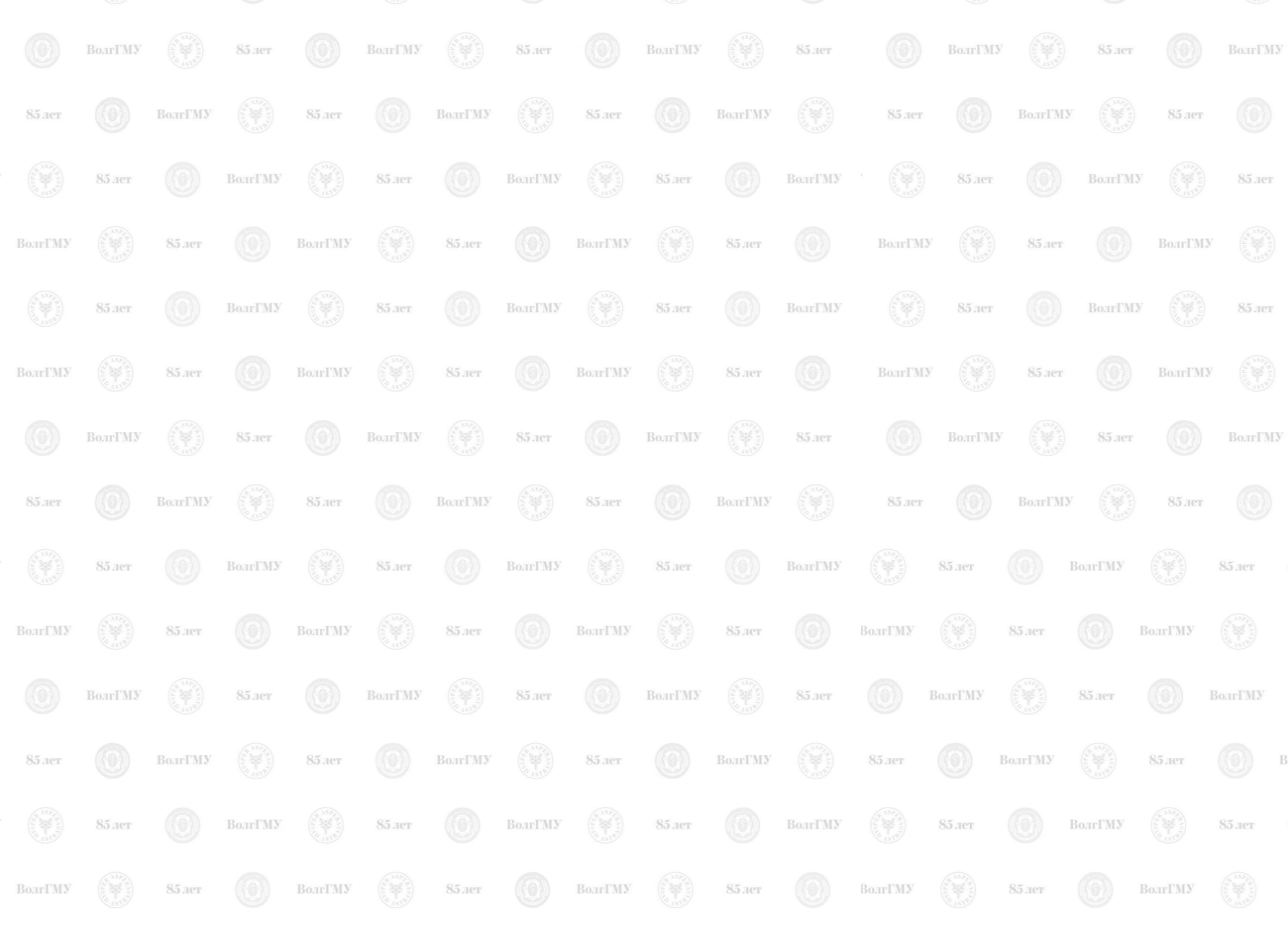 ИНСТРУКЦИЯ ПОДЕЛОПРОИЗВОДСТВУhttps://www.volgmed.ru/university/upravlenie-delami/faylovyy-menedzher/
https://www.volgmed.ru/university/upravlenie-delami/obshchaya-informatsiya/
2023
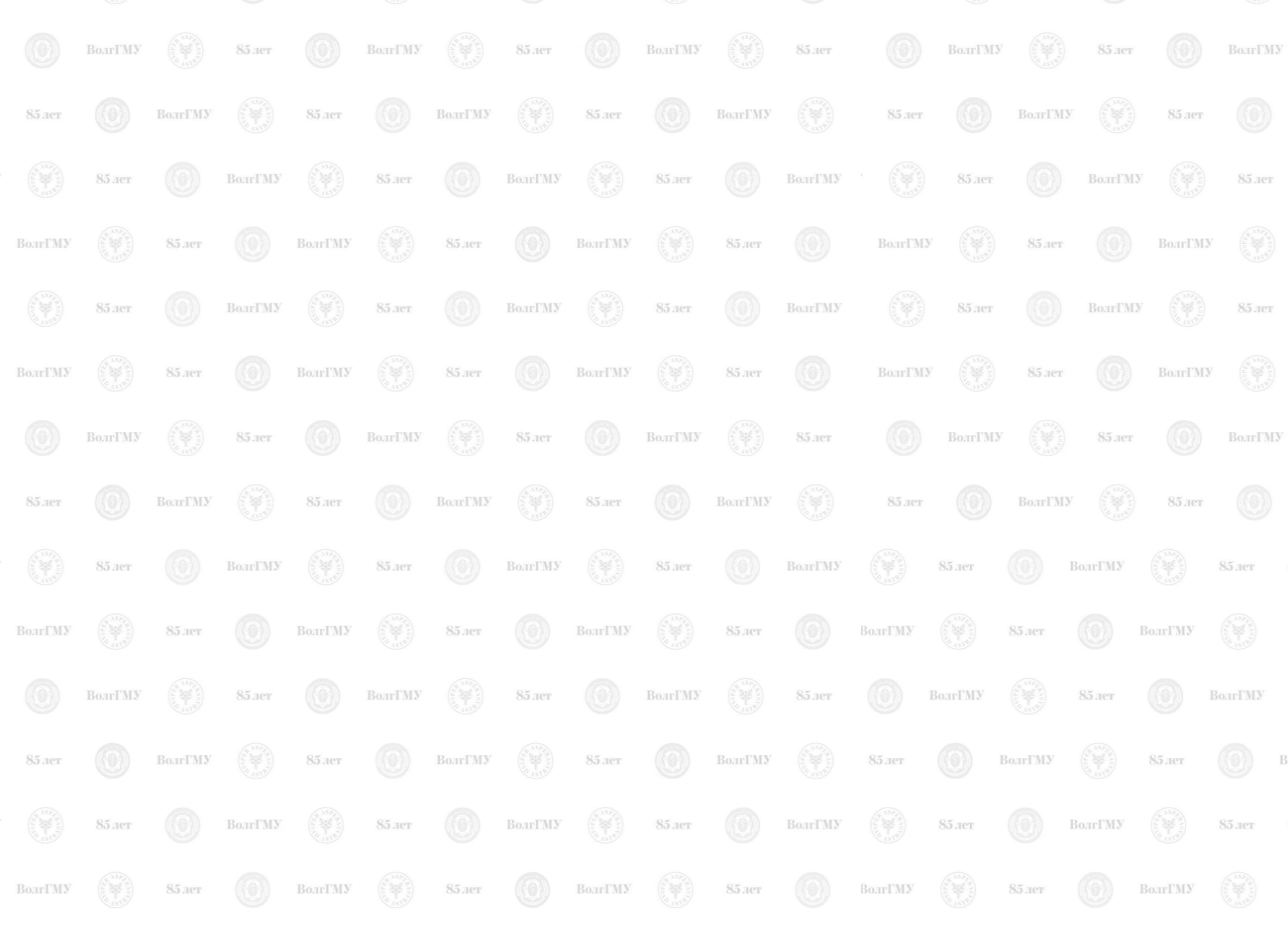 ЭЛЕКТРОННЫЙ ДОКУМЕНТООБОРОТВся корреспонденция (входящая, исходящая) подлежит регистрации в Директум
https://www.volgmed.ru/university/upravlenie-delami/obshchaya-informatsiya/
2023
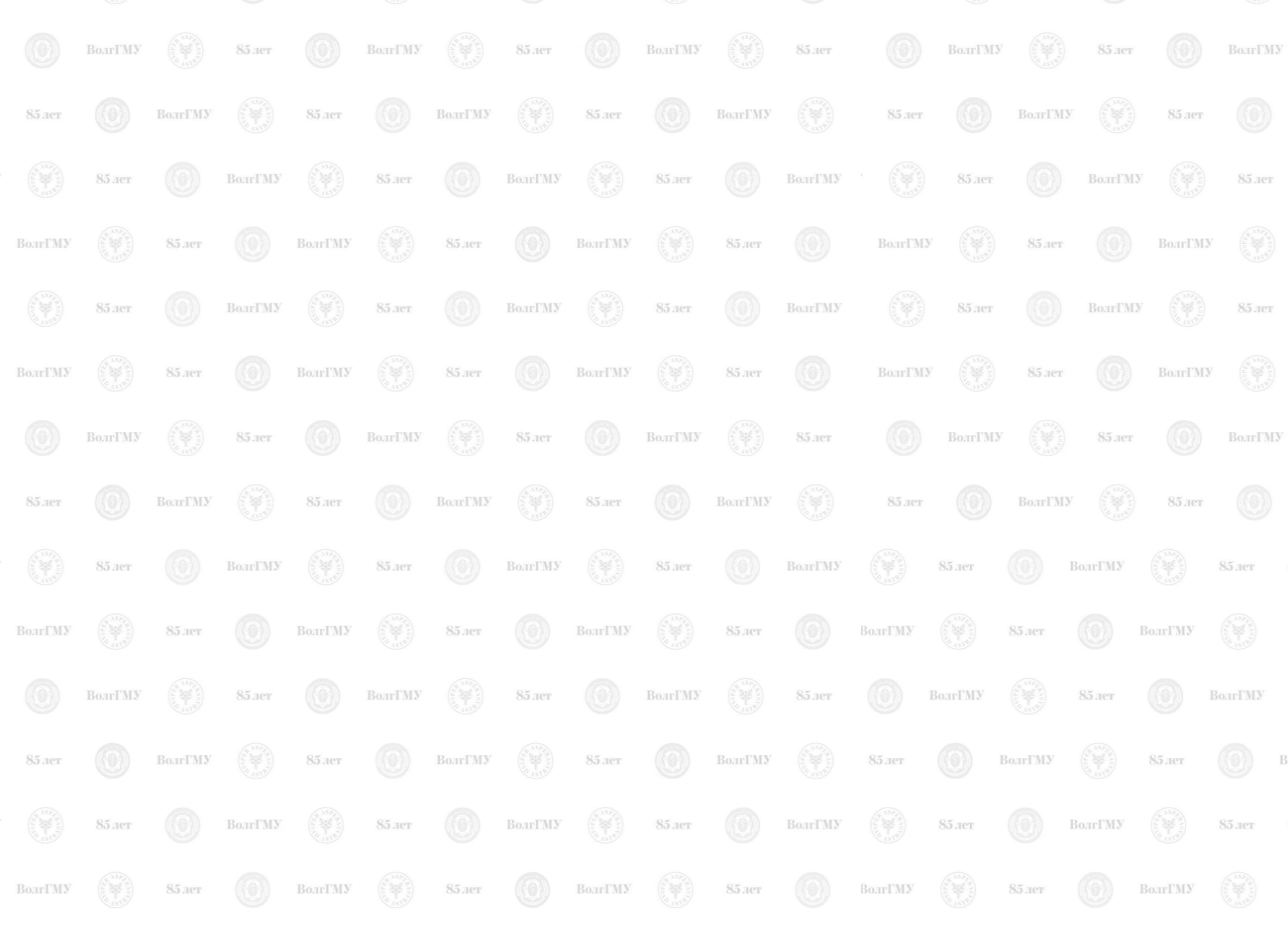 Перечень лиц, подпись которых заверяется гербовой печатью университета:
ректор;
первый проректор; 
проректоры;
ученый секретарь;
	работники, имеющие право представлять интересы университета в отношениях с третьими лицами на основании соответствующей доверенности
https://www.volgmed.ru/university/upravlenie-delami/obshchaya-informatsiya/
2023
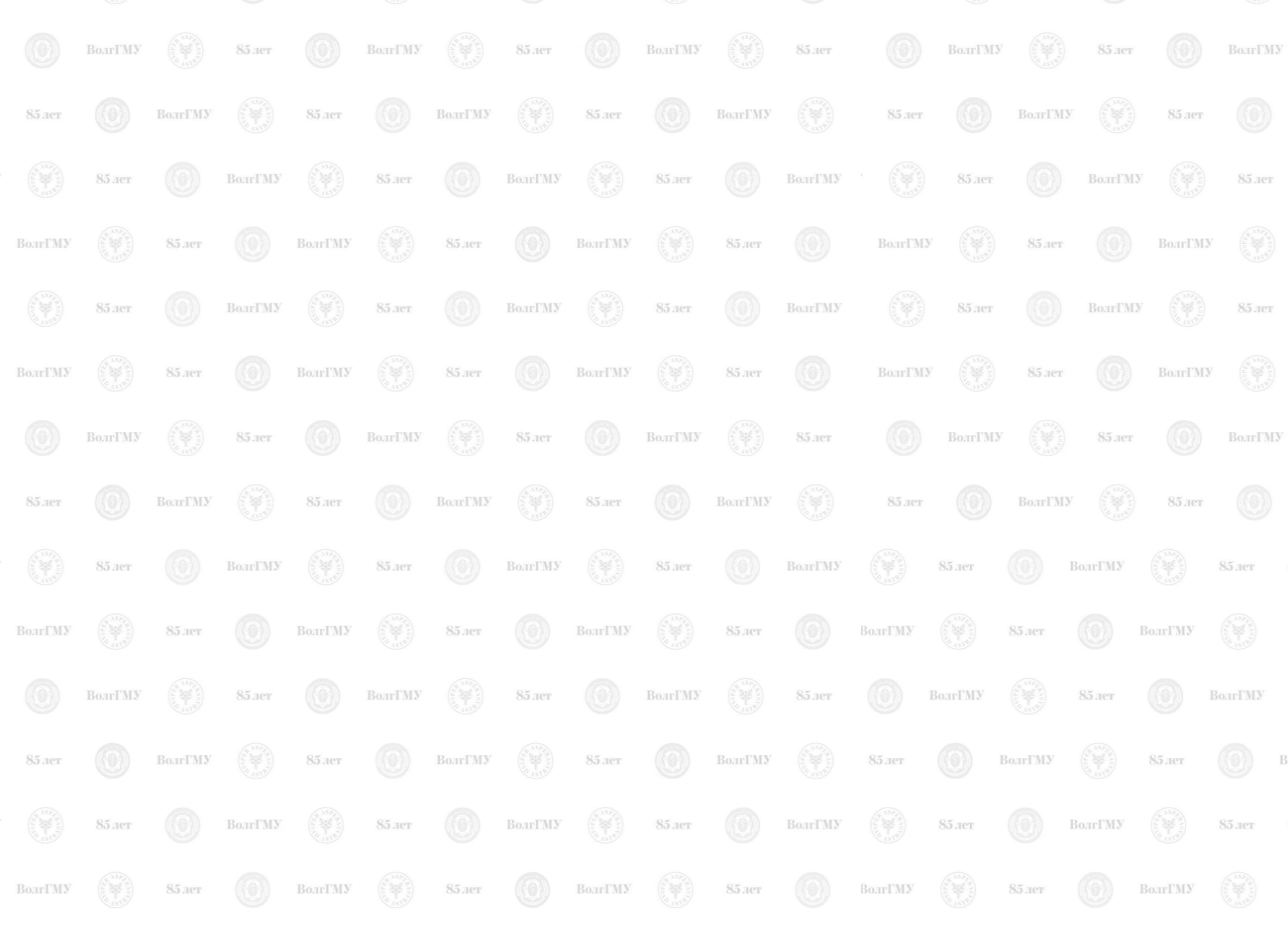 Бланки для подготовки писем университета можно взять в канцелярии (кабинет 3-43, напротив кассы)Обращения и ответы на обращения граждан в Директум не заводятся
https://www.volgmed.ru/university/upravlenie-delami/obshchaya-informatsiya/
2023
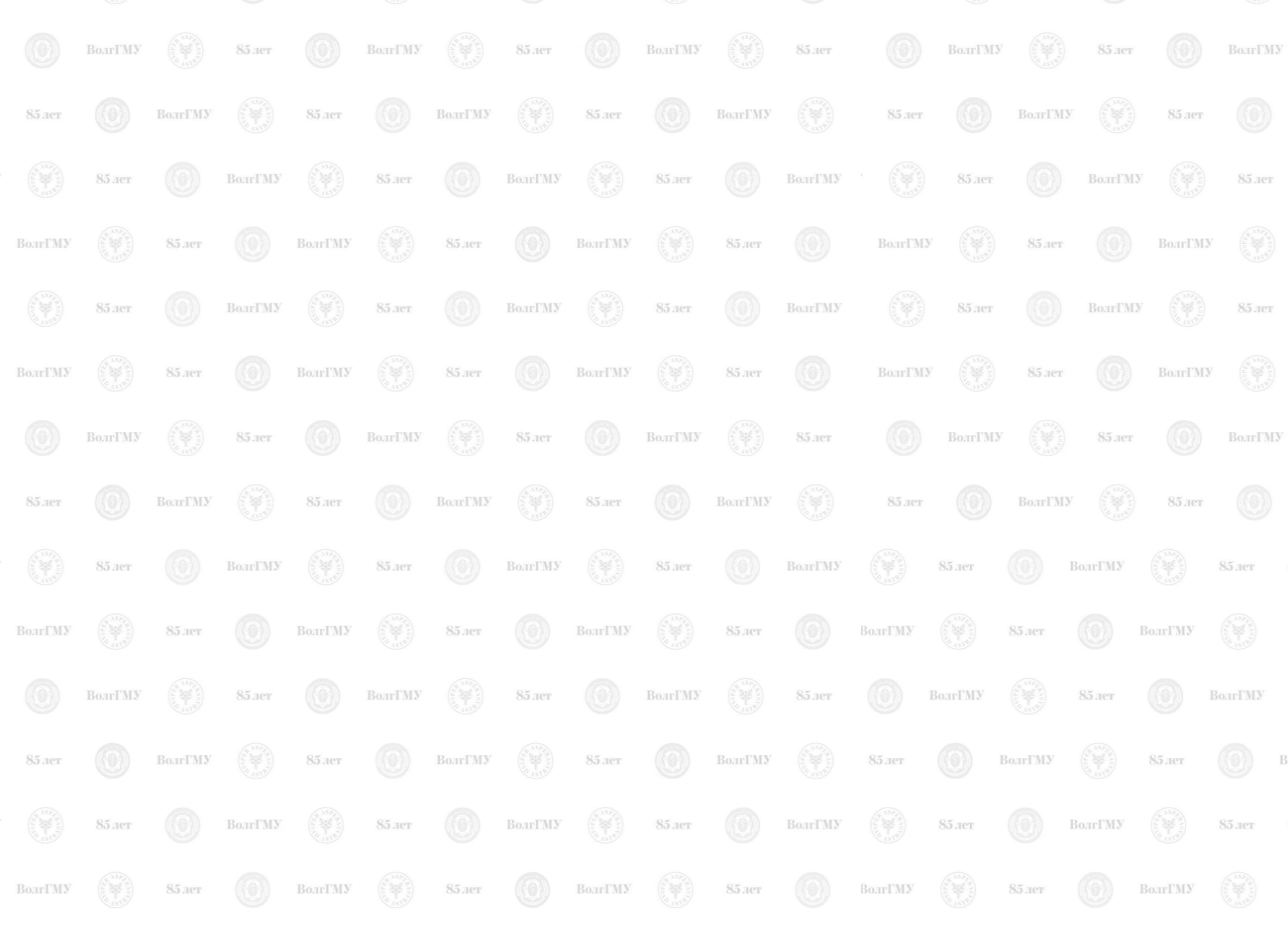 Документы для дальнейшей эффективной обработки предоставлять в канцелярию необходимо до 15.30Письма на имя сотрудников университета, поступившие Почтой России, необходимо забирать в течение 2-х дней после звонка сотрудника канцелярии
https://www.volgmed.ru/university/upravlenie-delami/obshchaya-informatsiya/
2023
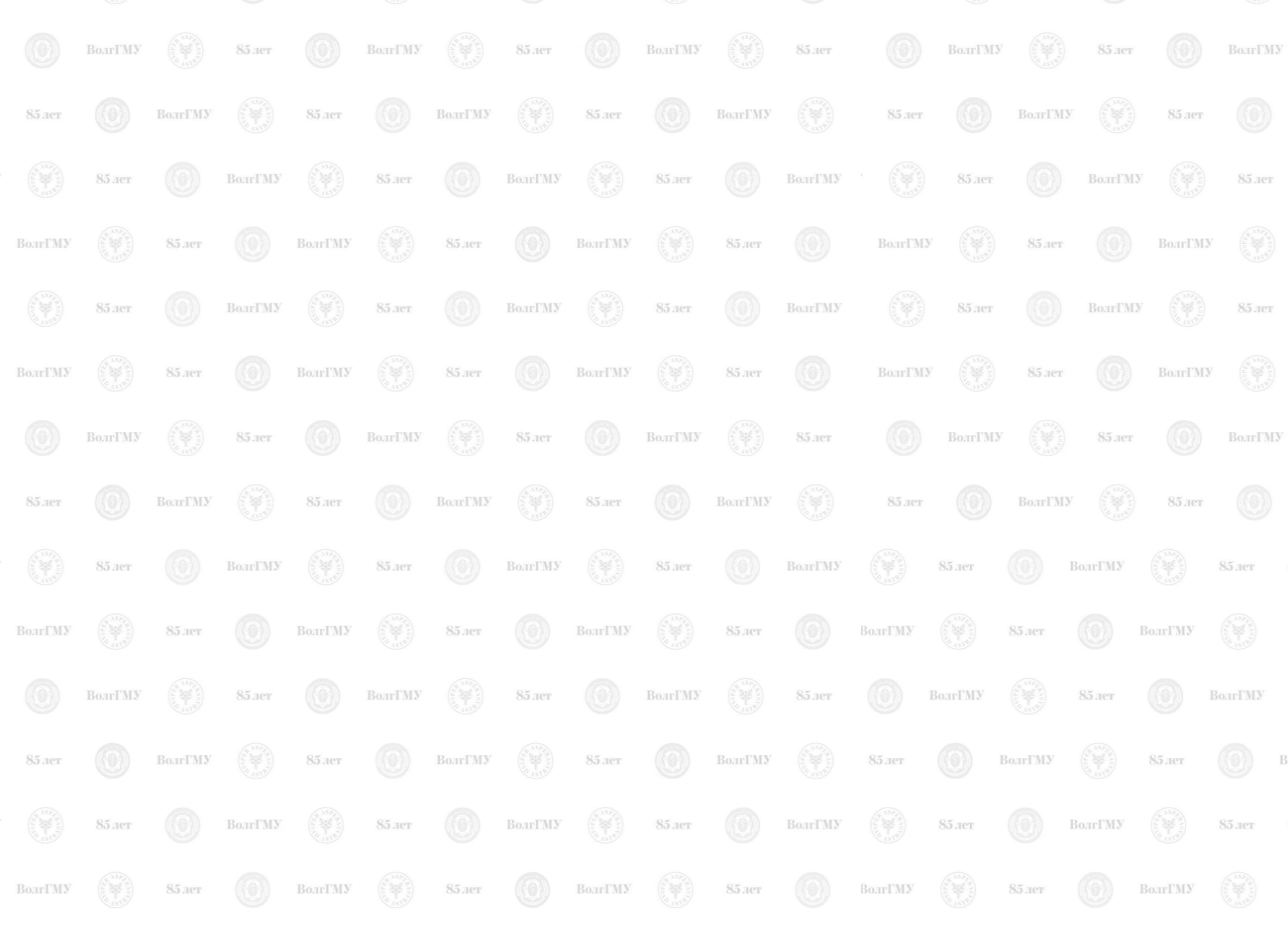 Исполнительская дисциплина – выгрузка статистики по каждому сотруднику в конце года.
https://www.volgmed.ru/university/upravlenie-delami/obshchaya-informatsiya/
2023
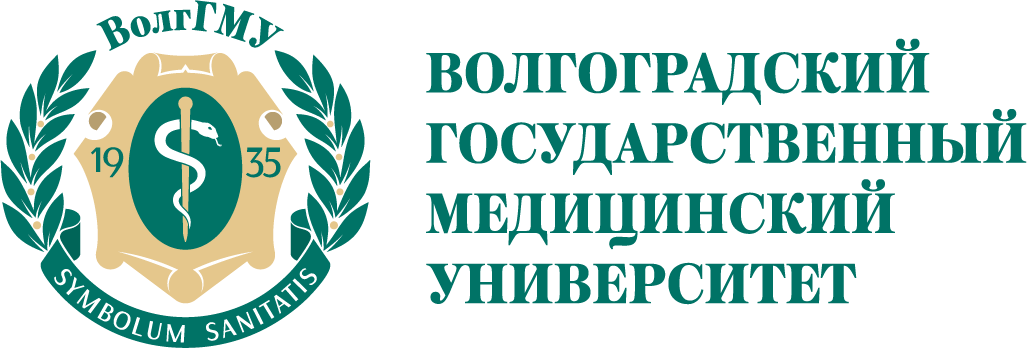 БЛАГОДАРЮ ЗА УДЕЛЁННОЕ ВРЕМЯ!